Muscle to Meat Conversion
Meats unit
Muscle
Muscle must convert from its ___ function of movement to its use as food

Living tissue has an effect on meat quality
Muscle
Muscles function efficiently within a narrow range of physiological conditions

pH is --- =7
-----
-----
Homeostasis
Maintenance of a narrow range of physiological conditions where tissue functions efficiently.

Regulation of homeostasis gives muscle the ability to function under -----
Homeostasis
Regulated by 2 body systems
------- system
-------- system


Loss of --------- is necessary to convert muscle into meat
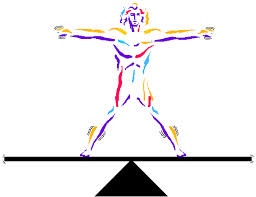 Immobilization
To render unconscious

Effects of Homeostasis
Elevated blood pressure
Nerve stimulation
Exsanguination
Bleeding out, causing a loss of the circulatory system
Effects on Homeostasis
Severe compromise of homeostasis
Severe drop in blood pressure: how hard the blood is being pushed through the body
Heart pumps faster
Peripheral blood vessels constrict and force blood to the vital organs
Only 50% of blood is removed from carcass
Exsanguination
Results of loss of ------ system
Nutrients cannot be transported to the muscle
Waste products cannot be transported away.
Effect on Metabolism
Metabolism is chemical transformations occurring within the cell
There are two types of metabolism, 
Aerobic
Anerobic

Aerobic metabolism requires
oxygen.  When the stored oxygen is
depleted, aerobic metabolism 
cannot occur

Respiratory system is 
eliminated

Muscle switches to ------ metabolism
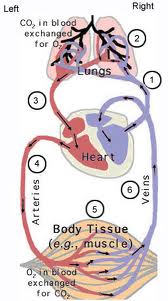 Anaerobic Metabolism
Metabolism without oxygen- uses glycogen as energy source
Glycogen is the storage form of glucose
---------------- up in 
the --------- over time
 under normal conditions
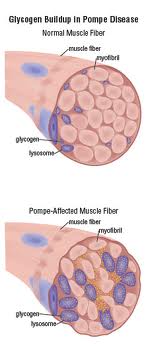 Anaerobic Metabolism
Heat is produced
Body temperature actually ------ during harvest and then begins to -----

Build up of Lactic acid -product of anaerobic metabolism which drops the pH
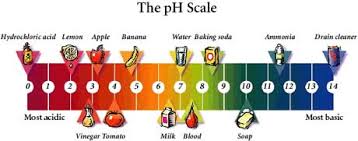 Lactic Acid
PH: measurement of how acidic or basic something is
Living Muscle – pH of 7.4
Meat – pH of 5.6

Quality problems with pH
Dark cutter – Beef
PSE (Pale Soft Exudative) - Swine
Rigor Mortis
Stiffening of the muscle after death
Permanent cross bridge formation between actin and myosin

Four Phases
Rigor Mortis
1) ------: energy available so muscle can stretch when load is applied

2) -----: begin to lose its ability to stretch, some permanent cross bridges are formed- 2hours postmortem
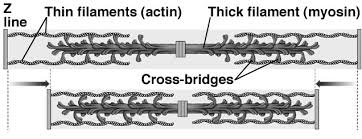 Rigor Mortis
3 )-------: No ability to stretch, all permanent cross bridges

4) Resolution- Final step of rigor mortis
Break down of proteins by enzymes
Aging
Not breaking the cross bridges
Temperature and pH
Relationship is critical for development of good quality meat

________________________________
Stress
Two types

Acute Stress-one time or short term stress

Chronic Stress-long term continuous stress
PSE
Pale Soft Exudative

Caused by acute stress prior to harvest
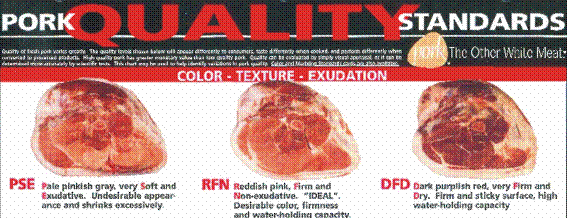 PSE
Stress prior to slaughter results in:
Increased _____________________
Rapid ____________ _______________
Build up of lactic acid
PSE
After harvest
--------------and -------------rapidly.
Rapid decline of pH at high temperatures cause proteins to denature or break down.
PSE
Pale- --------------------------------------------------------------------------------
Soft- ------------------------
Exudative---------------------------------------------------------------------
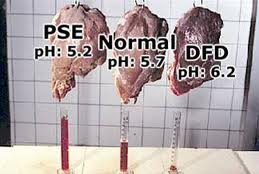 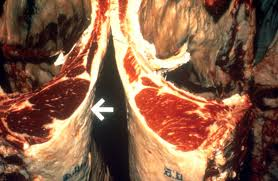 Dark Cutter
Makes meat dark, 
firm, and dry

Results from 
chronic stress

Chronic stress depletes muscle glycogen

If there is no glycogen built up in the cells before harvest there is no fuel for anaerobic metabolism
Dark Cutter
If anaerobic metabolism is limited there is little to no ----------produced

If lactic acid is limited the ----- of the muscle does not decline

Higher ---- makes for a more favorable environment for bacterial growth.